Μη Επανδρωμένα Εναέρια Οχήματα
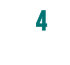 Επικοινωνία με τα Drones
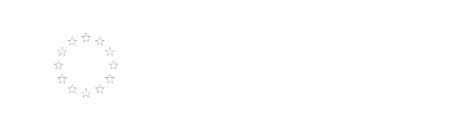 1
Επικοινωνία
Τα περισσότερα UAV χρησιμοποιούν ένα μπροστινό μέρος ραδιοσυχνότητας που συνδέει την κεραία με τον μετατροπέα αναλογικού σε ψηφιακό.
2
Επικοινωνία
Ένας υπολογιστής πτήσης ελέγχει τα αεροηλεκτρονικά και αυτό μπορεί να επιτρέπει αυτόνομη ή ημιαυτόνομη λειτουργία.
3
Ραδιοφωνικό σήμα από την πλευρά του χειριστή
Μπορεί να δοθεί μέσω
ΕΛΕΓΧΟ ΕΔΑΦΟΥΣ

OR

ΣΥΣΤΗΜΑ ΑΠΟΜΑΚΡΥΣΜΕΝΟΥ ΔΙΚΤΥΟΥ
4
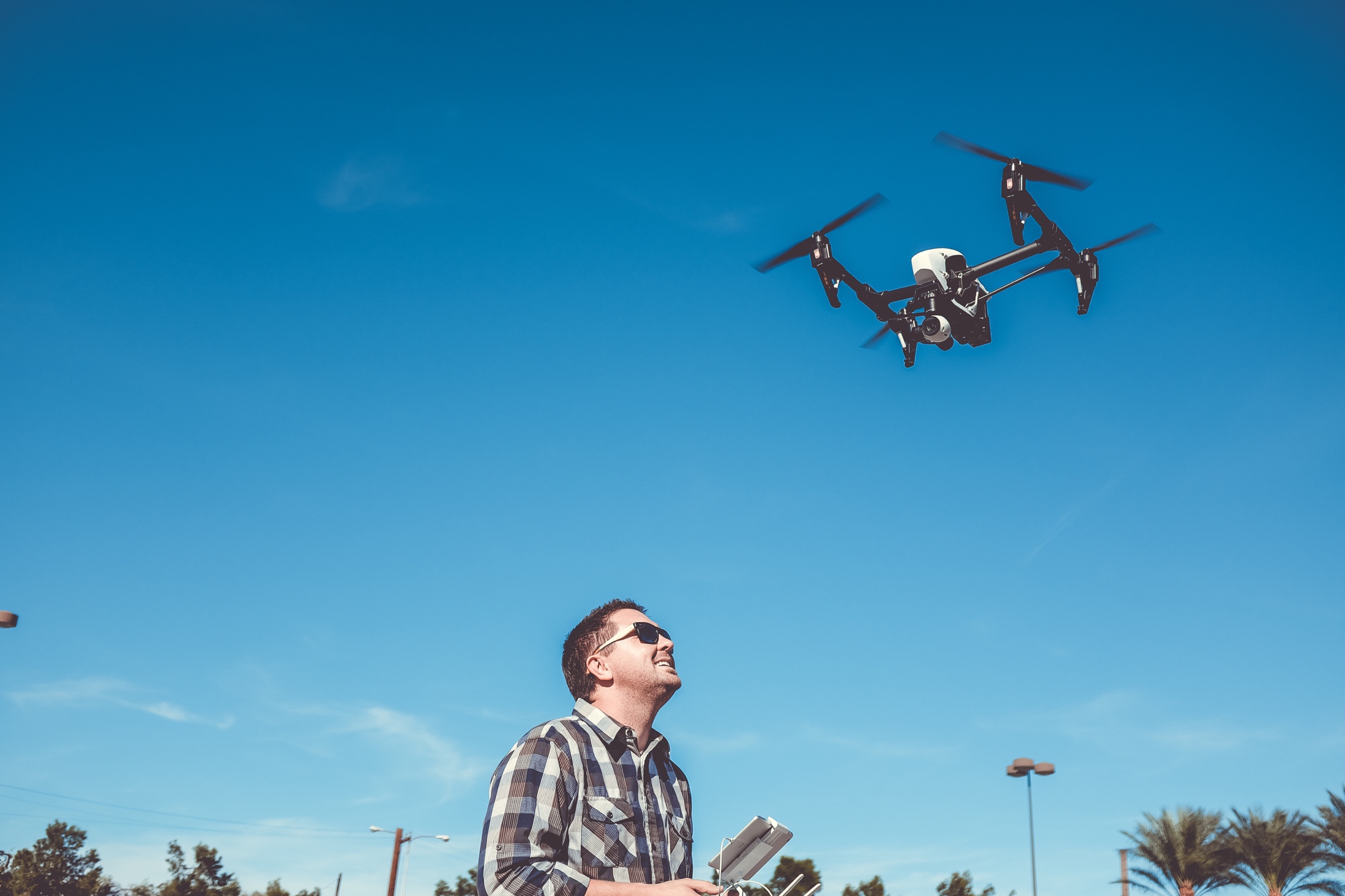 Έλεγχος εδάφους
Είτε ένας άνθρωπος που χειρίζεται έναν ραδιοπομπό / δέκτη, ένα smartphone, ένα tablet, έναν υπολογιστή, ή με την αρχική του έννοια ένας στρατιωτικός σταθμός ελέγχου εδάφους (GCS). Πρόσφατα έχουν επίσης εφαρμοστεί έλεγχος από φορητές συσκευές, αναγνώριση ανθρώπινων κινήσεων, χειρισμός με ανθρώπινα εγκεφαλικά κύματα.
5
Σύστημα απομακρυσμένου δικτύου
Δορυφορικές αμφίδρομες συνδέσεις δεδομένων για ορισμένες στρατιωτικές δυνάμεις
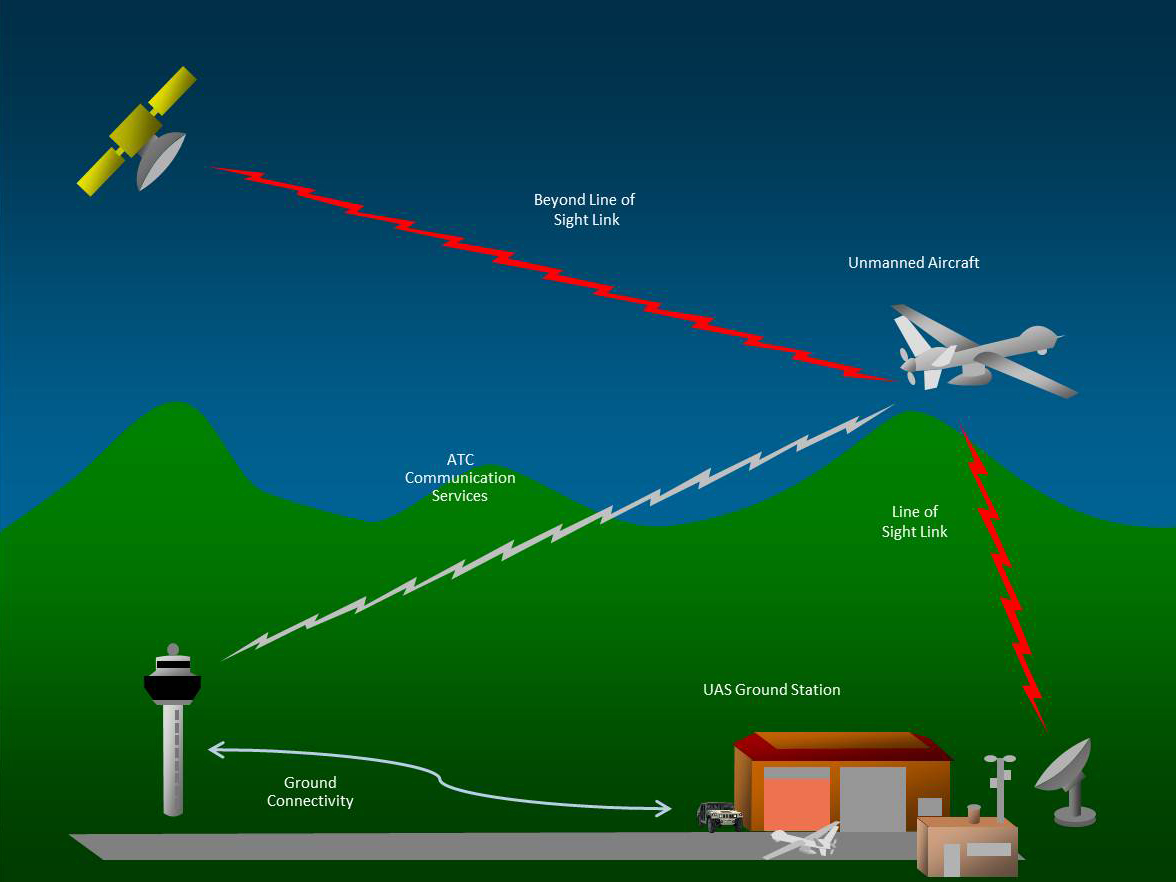 6